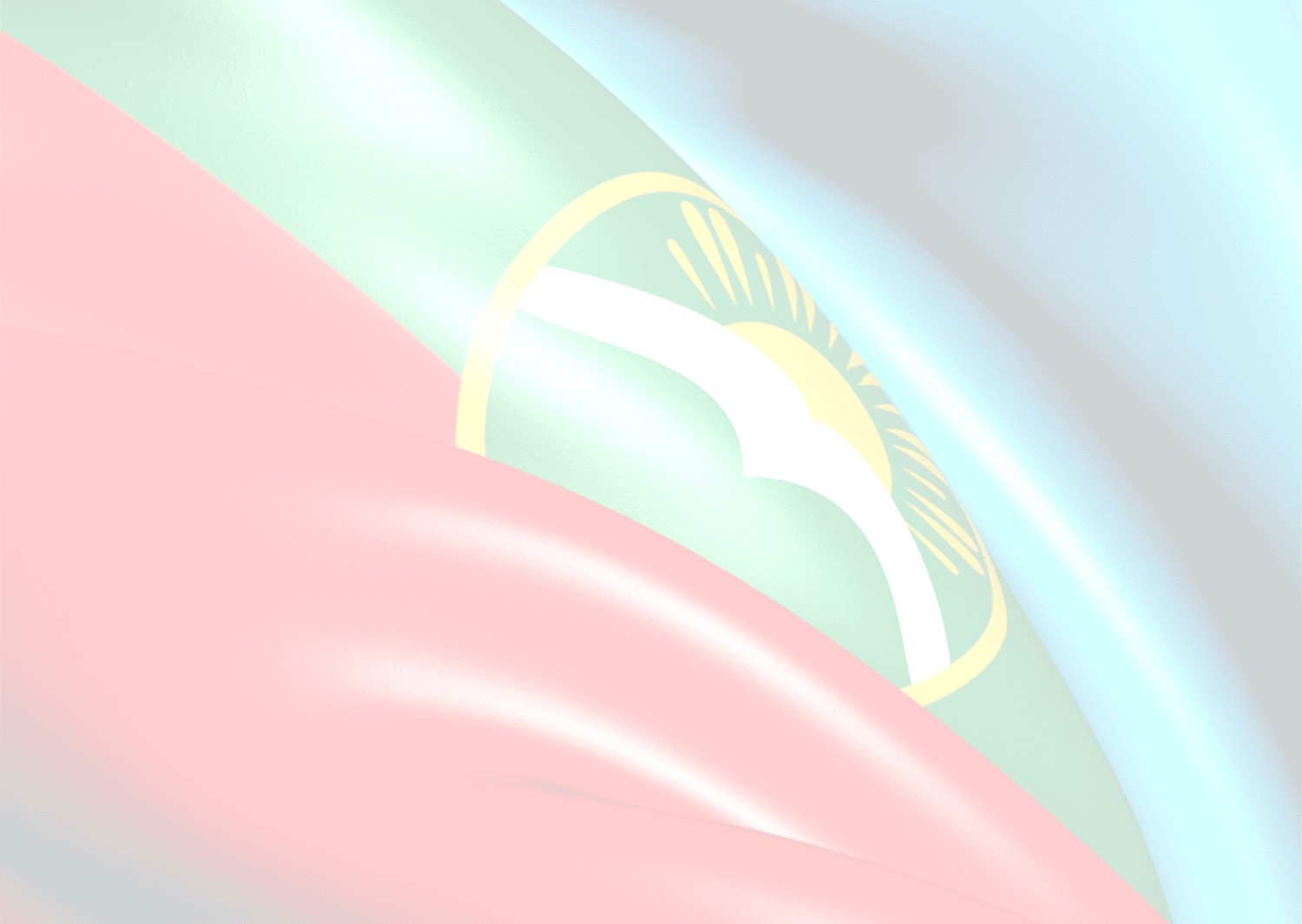 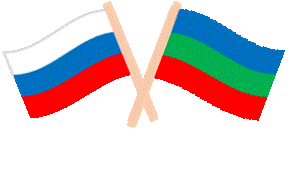 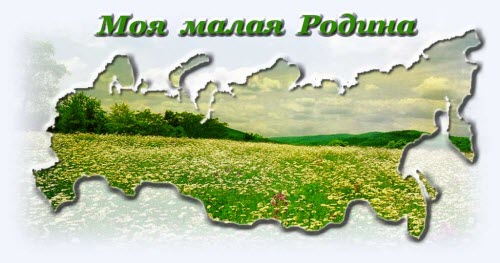 МБДОО «ЦДР Детский сад № 17 «Мамонтёнок» города Черкесска»
Воспитатель: Напиджева З.В.
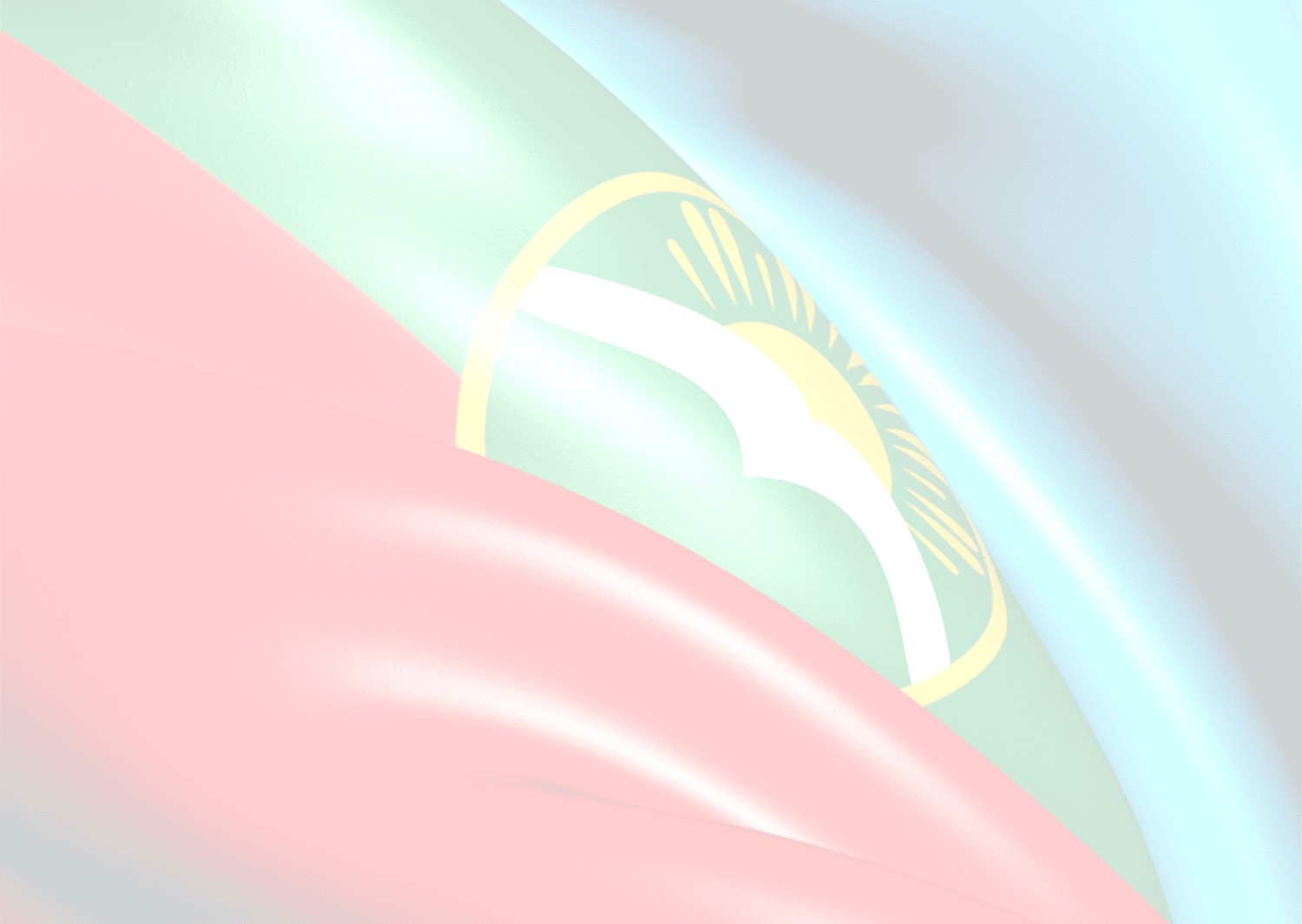 «Любовь к своей Родине – это не нечто отвлеченное; это – и любовь к своему городу, к своей местности, к памятникам ее культуры, гордость своей историей». 
                                   Лихачев Д.С.
«Моя малая Родина… У каждого человека она своя, но для всех является той, путеводной звездой,которая на протяжении всей жизни, определяет очень много, если не сказать всё!»
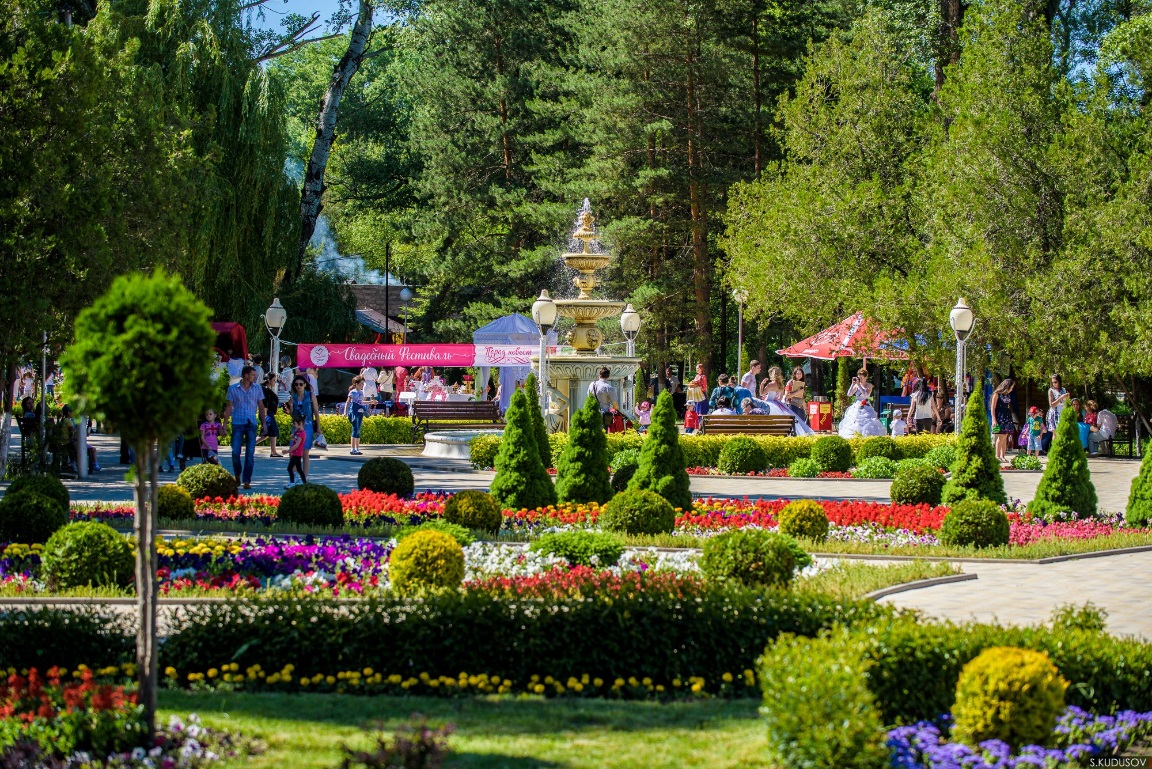 Тема проекта : «Моя малая Родина»

	Задачи:
Воспитывать нравственно-патриотические чувства к Родине, культурным ценностям.

Развивать интерес к истории своей малой Родины.
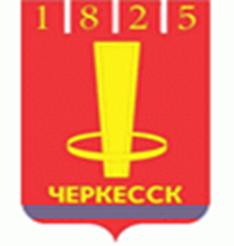 ПЛАН:
Вводная беседа о г. Черкесске: слушание песни, чтение стихов;
История г. Черкесска: В 1931 году станица наконец-то приобрела статус города. В 1943 году новый город России получил другое название — Сулимов. В 1937 году председатель Совнаркома РСФСР был арестован и расстрелян и город получил новое название — Ежово-Черкесск. Ежов — это фамилия наркома внутренних дел, который так же был арестован. После этого осталось название города Черкесск...
3. Современный город Черкесск: город на юге России, столица Карачаево-Черкесской Республики. Административный 
центр одноимённого городского округа. 
Является главным промышленным,  
экономическим и культурным  центром 
 республики. 
4. Викторина   «Мой любимый город»
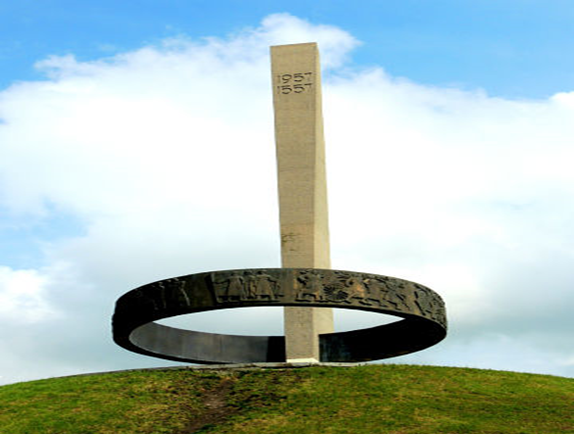 Игра-путешествие «Мой любимый город»Цель:прививать любовь к своей малой родине – городу Черкесску;дать достоверные знания об истории города, о жителях, о достопримечательностях, об известных людях
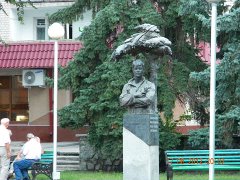 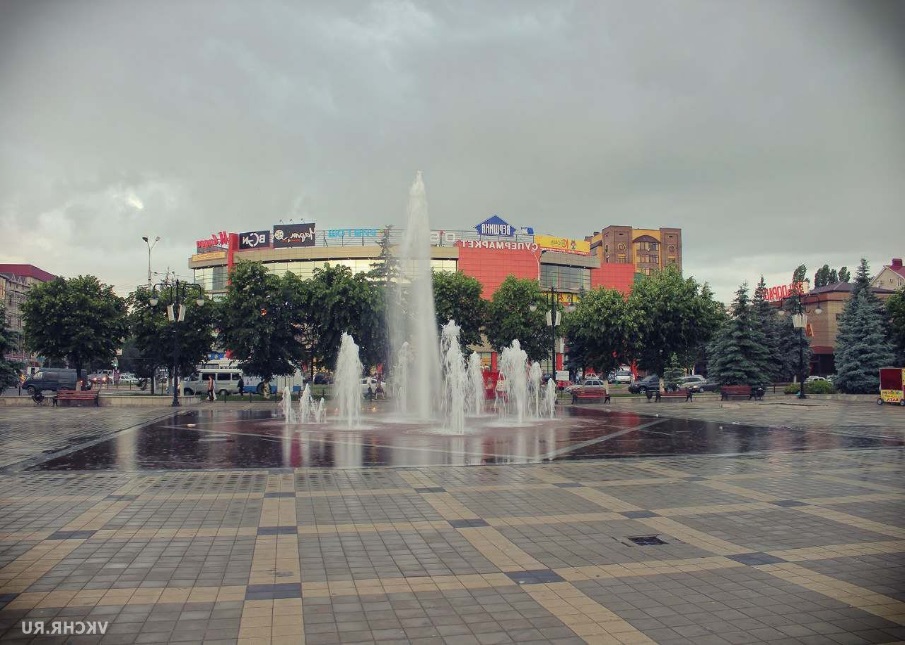 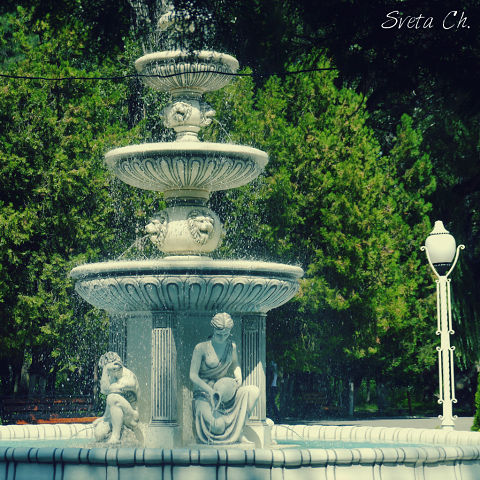 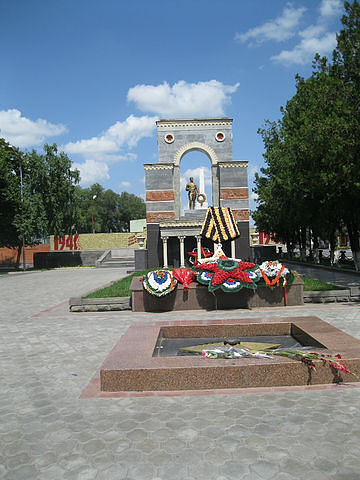 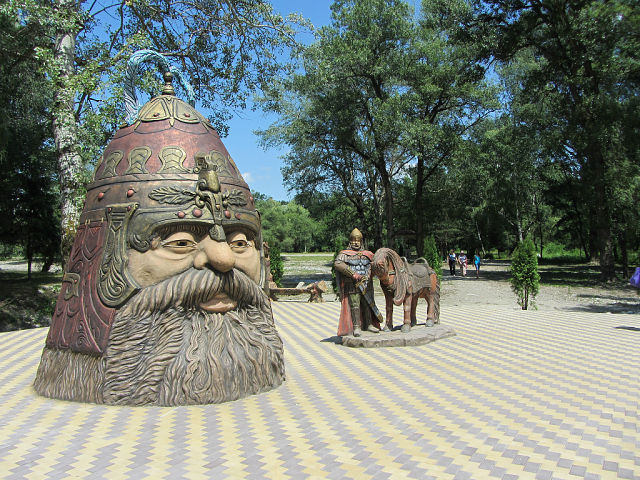 Поют здесь особенно птицы,Такого не встретишь нигде,На "Зелёном острове" ивы-сестрицыСпустились умыться к воде.И вспомнится  тёплые руки... В конце уходящего дня...Как нежно баюкали звуки - Здесь мама качала меня...О городе песен – уж много,И город  у  каждого - свой...Куда б ни бросала дорога,Черкесск, я - навеки с тобой!
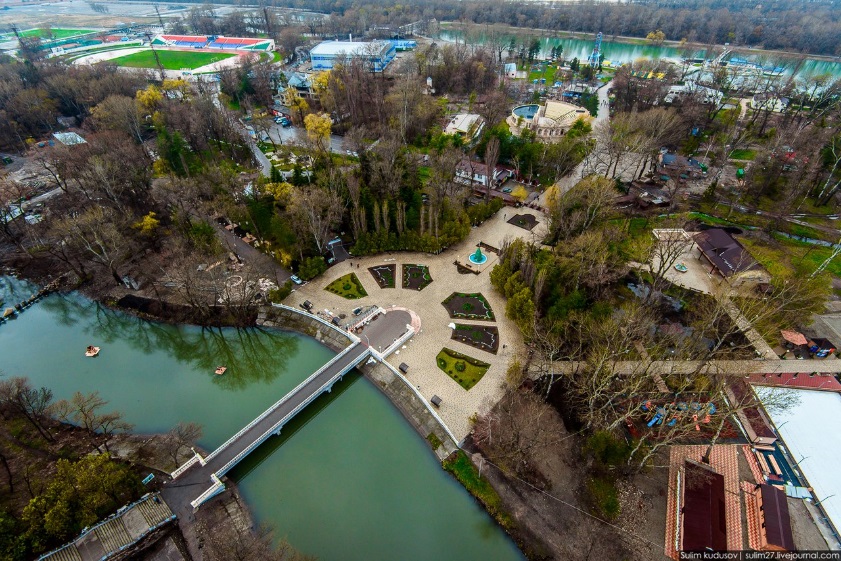 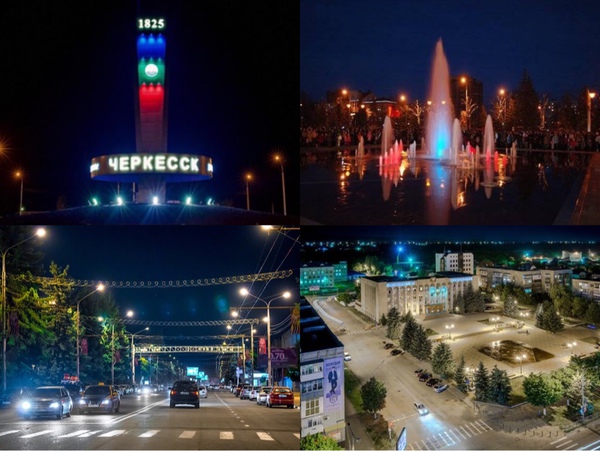